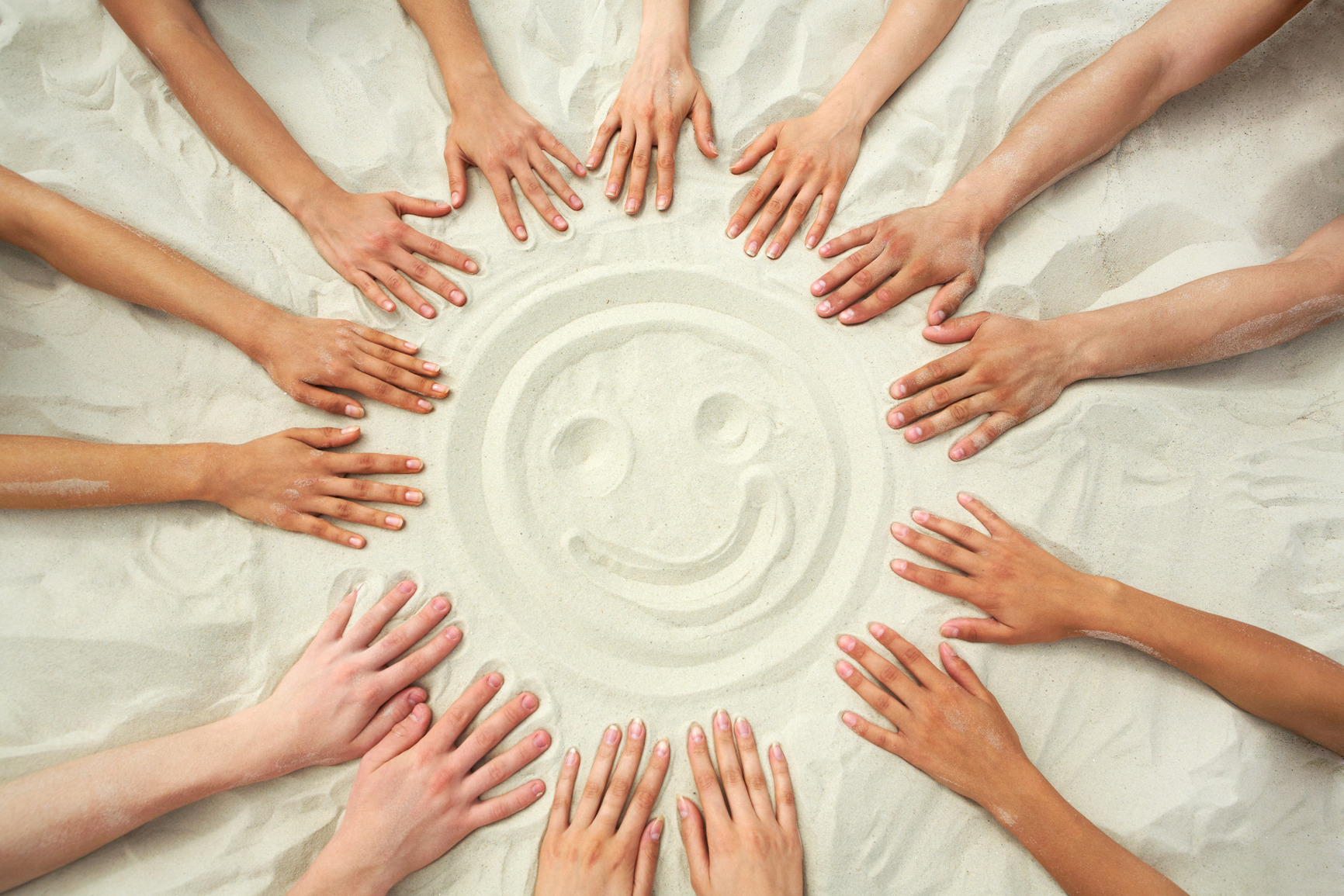 Формирование социально – коммуникативной компетентности 
методом песочной терапии
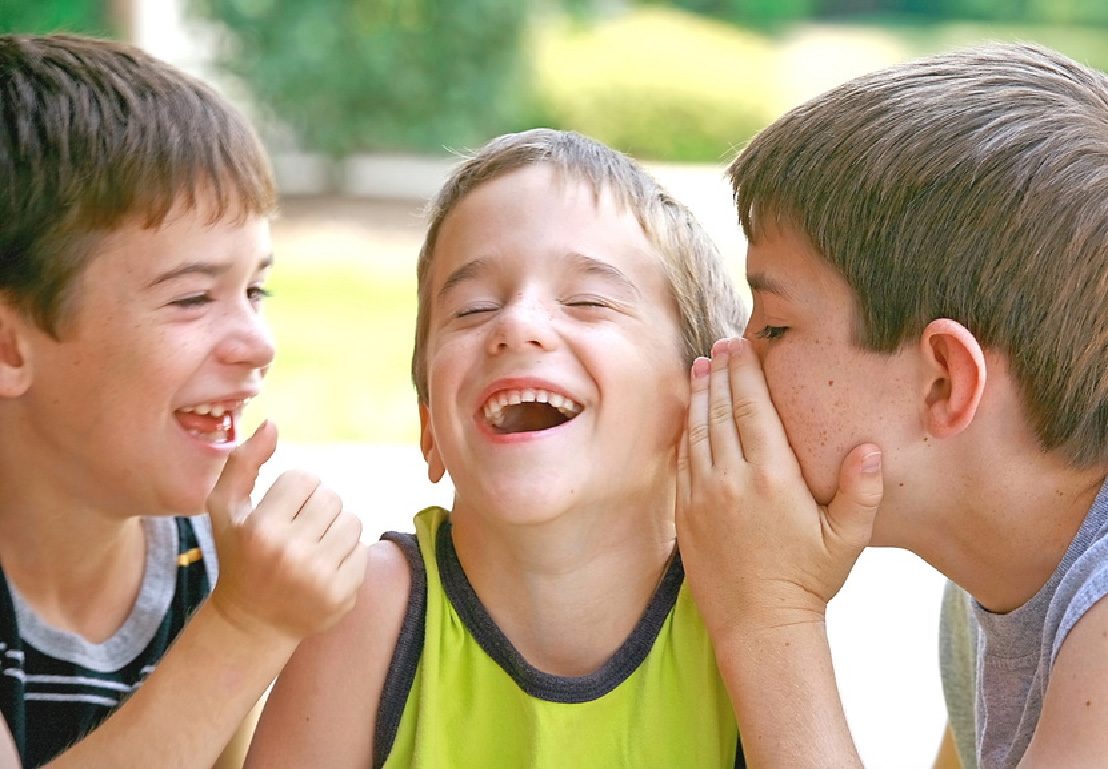 ОСОБЕННОСТИ СОЦИАЛЬНОГО ОКРУЖЕНИЯ РЕБЕНКА
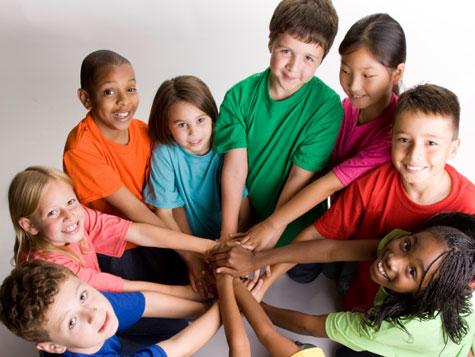 Задачи социально-коммуникативного развития дошкольников (ФГОС):
1. Усвоение принятых в обществе норм и ценностей;
2. Развитие общения и взаимодействия ребенка;
3. Становление самостоятельности, целенаправленности и саморегуляции собственных действий;
4. Развитие социального и эмоционального интеллекта; 
5. Формирование готовности к совместной деятельности; 
6. Формирование уважительного отношения и чувства принадлежности к своей семье и к сообществу детей и взрослых в Организации;
7. Формирование позитивных установок;
8. Формирование основ безопасного поведения.
Мониторинг  социально-коммуникативной компетентности детей включает:
*Способность к самоорганизации
*Понимание смысла устной информации
*Умение пользоваться различными способами коммуникации с окружающими
*Умение оценивать свое поведение, переживания и объяснять их причины
*Умение сотрудничать и находить общее решение
*Умение осуществлять обмен информацией
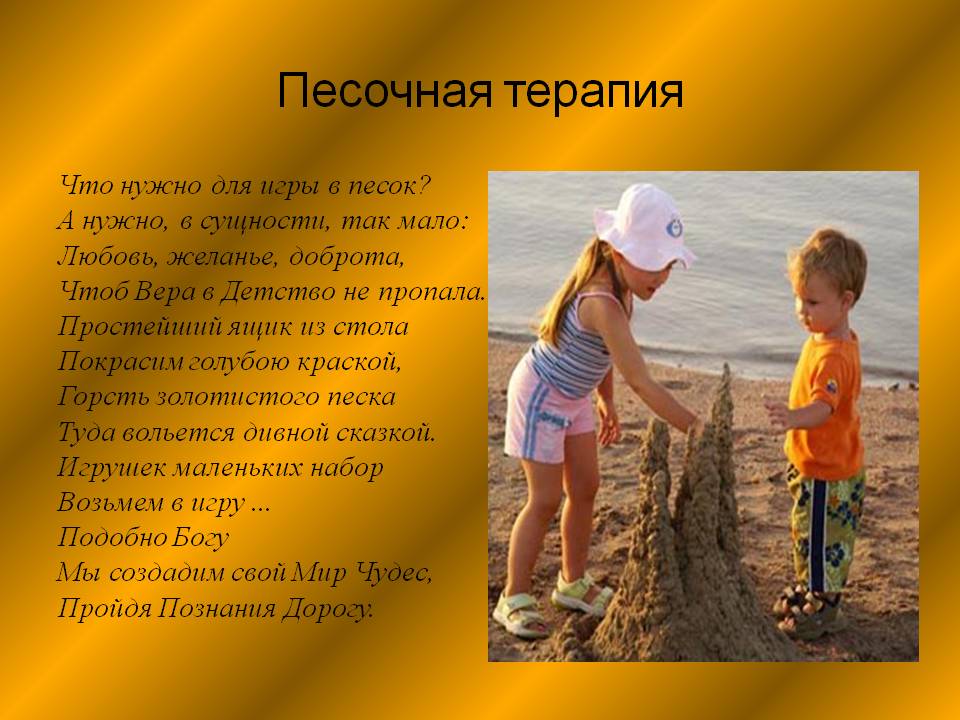 К.Юнг
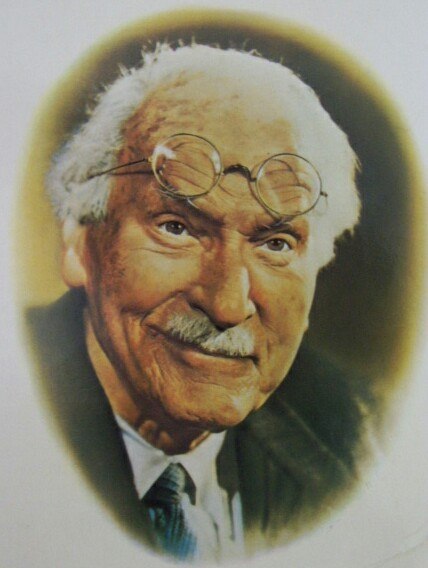 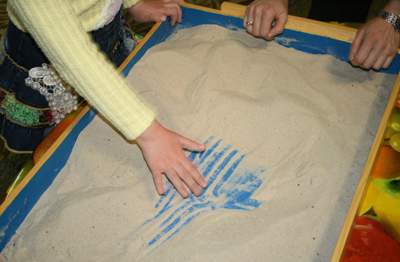 Игры на песке - одна из форм естественной деятельности ребенка
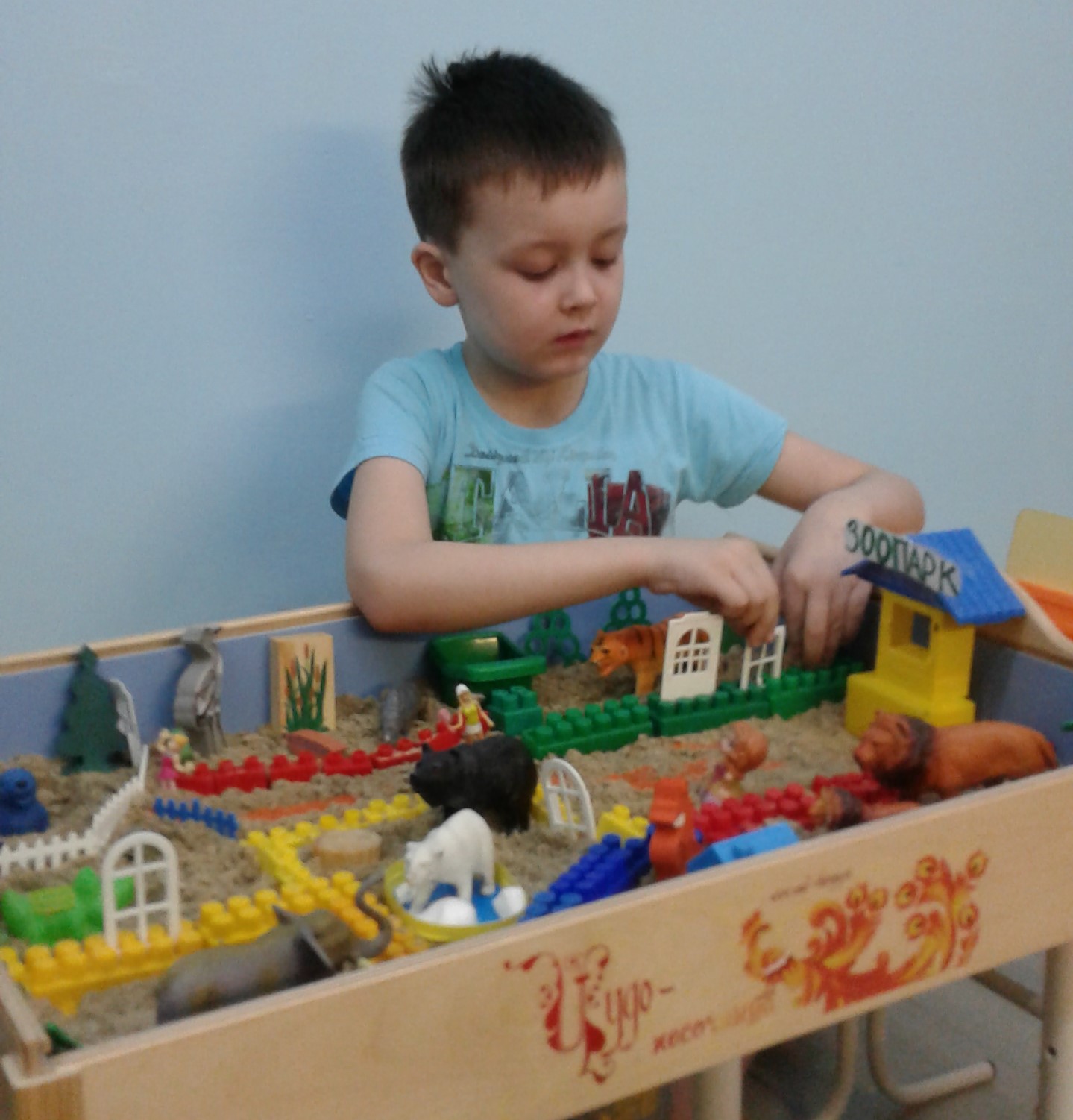 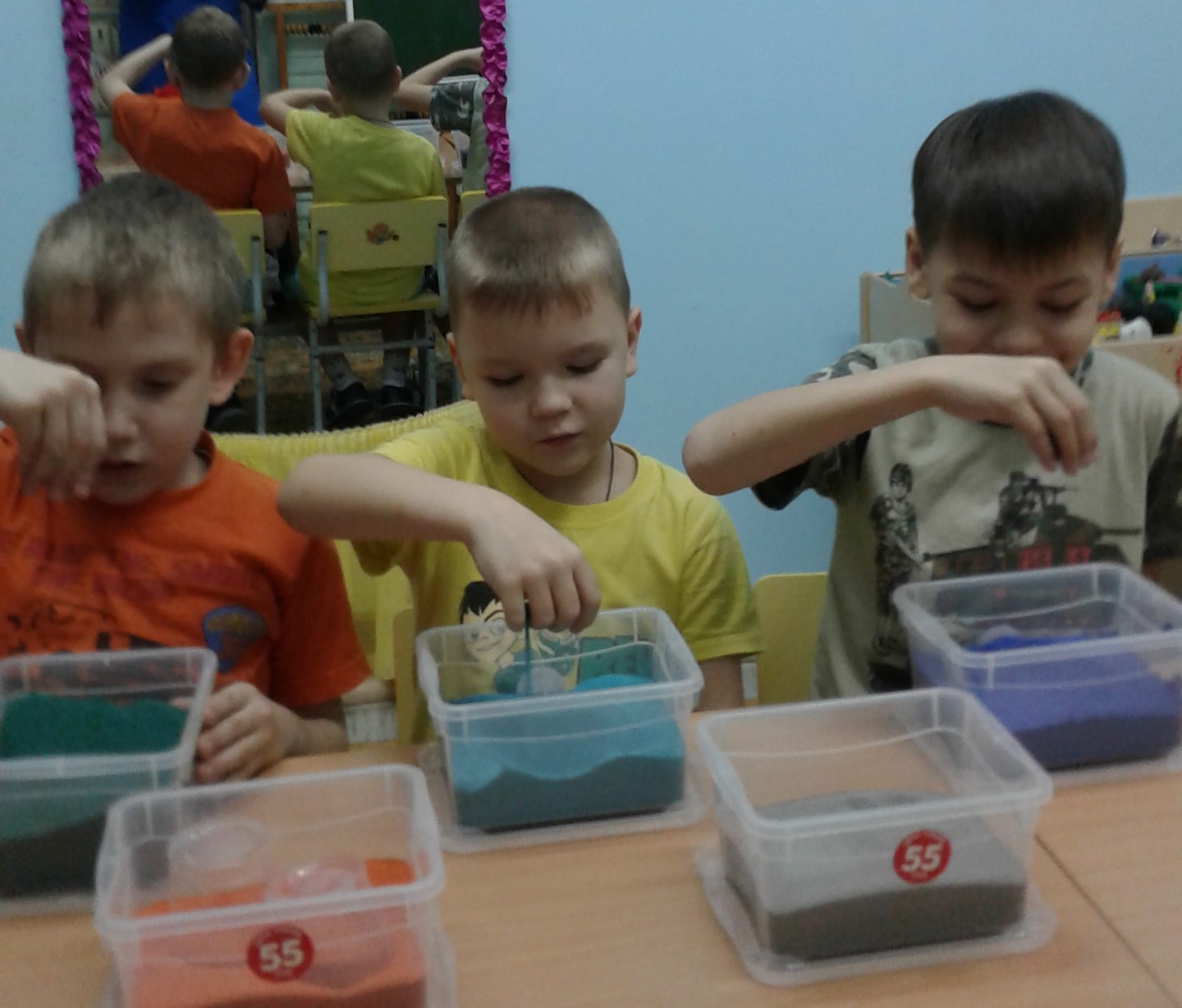 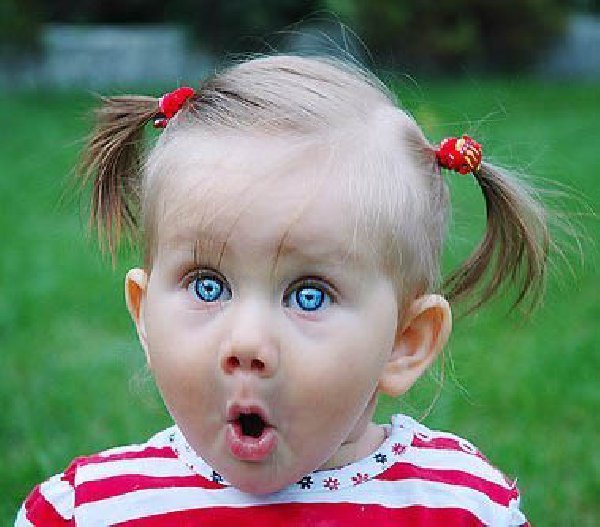 Включение элементов песочной терапии в коррекционную работу
* усиливает желание ребёнка узнавать что-то новое,
* экспериментировать и работать самостоятельно,
* развивается тактильная чувствительность,
* совершенствуется художественно - эстетическая деятельность
Обыгрывание сюжета стихотворения С.Я. Маршака в песочнице
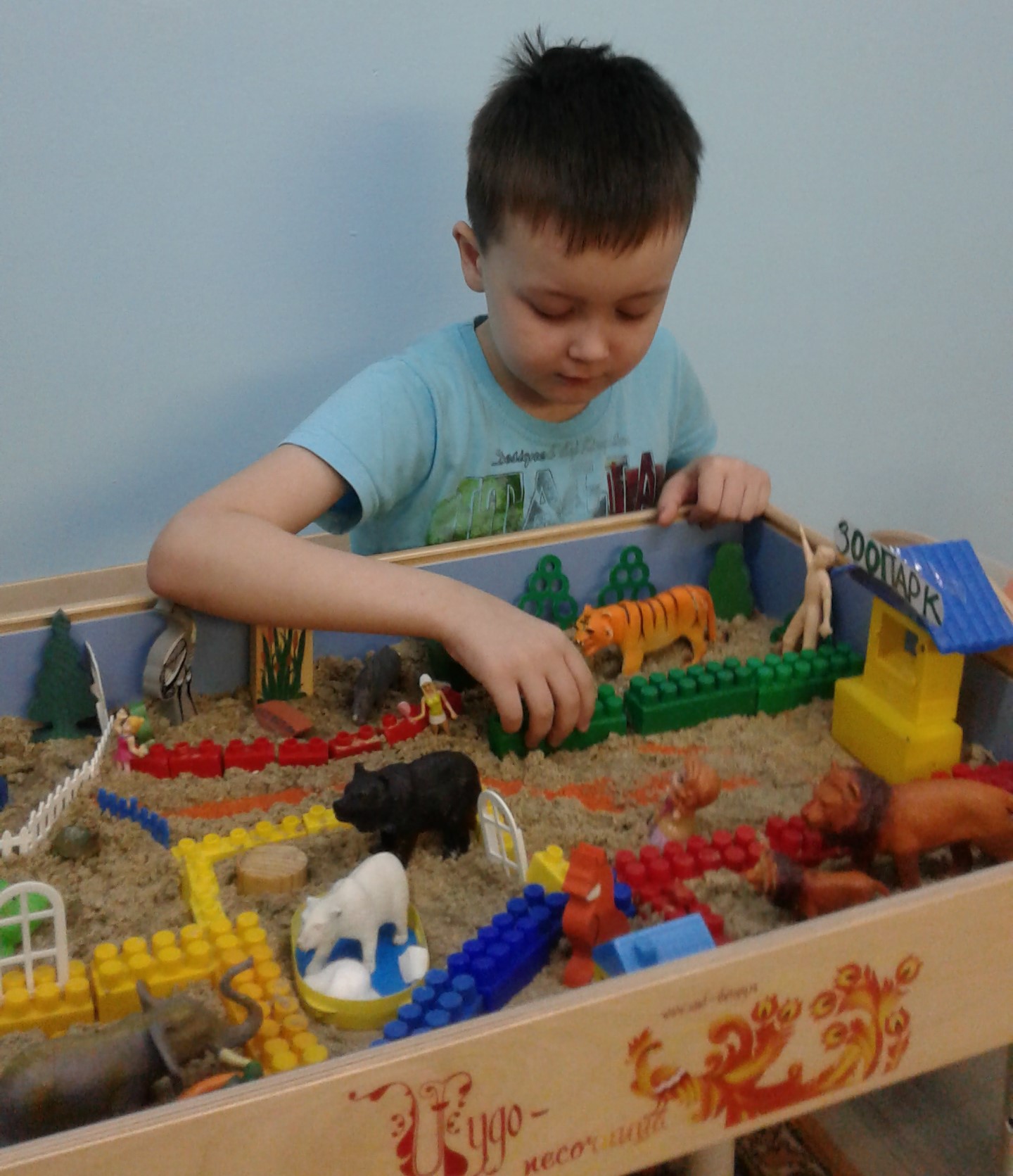 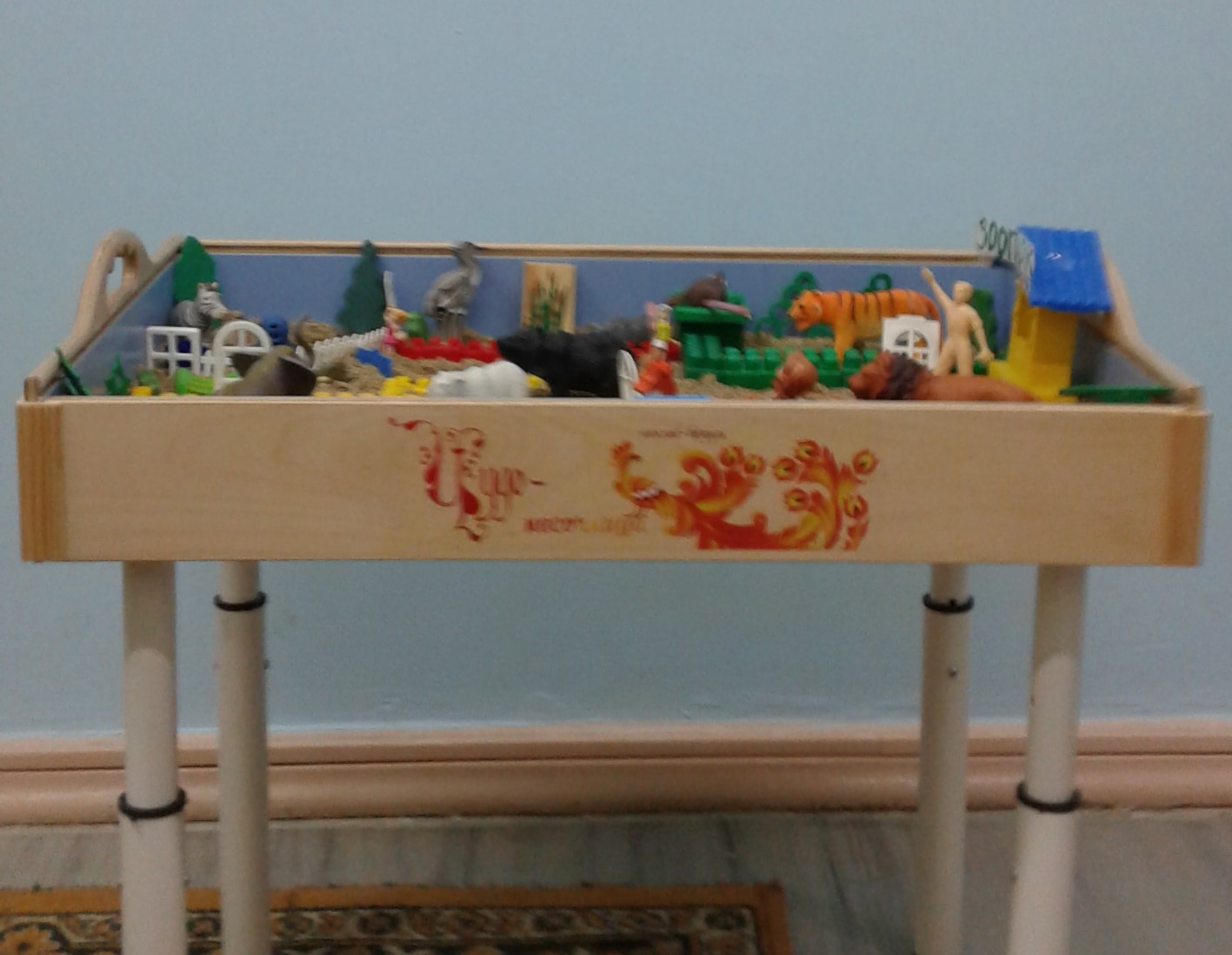 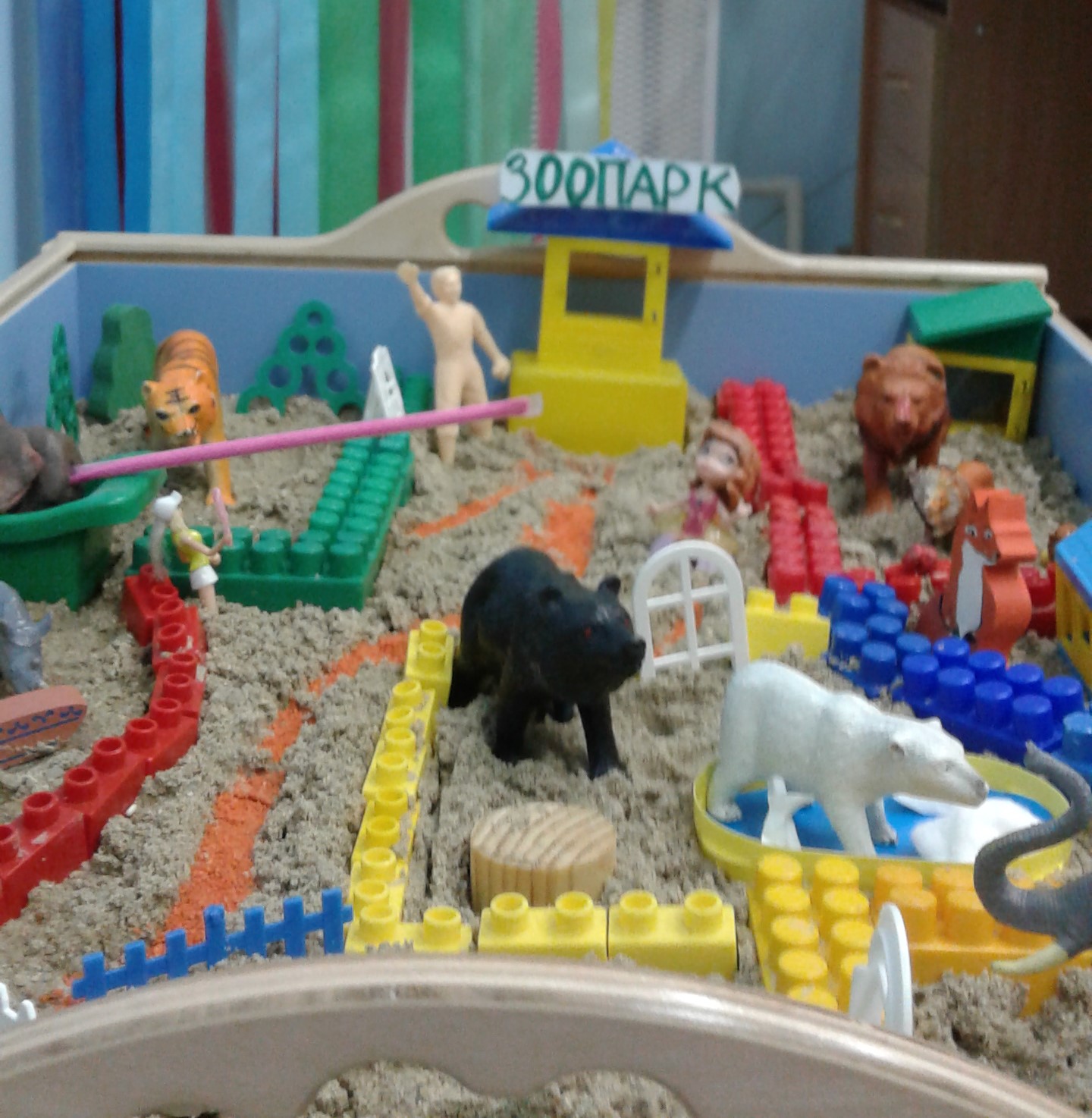 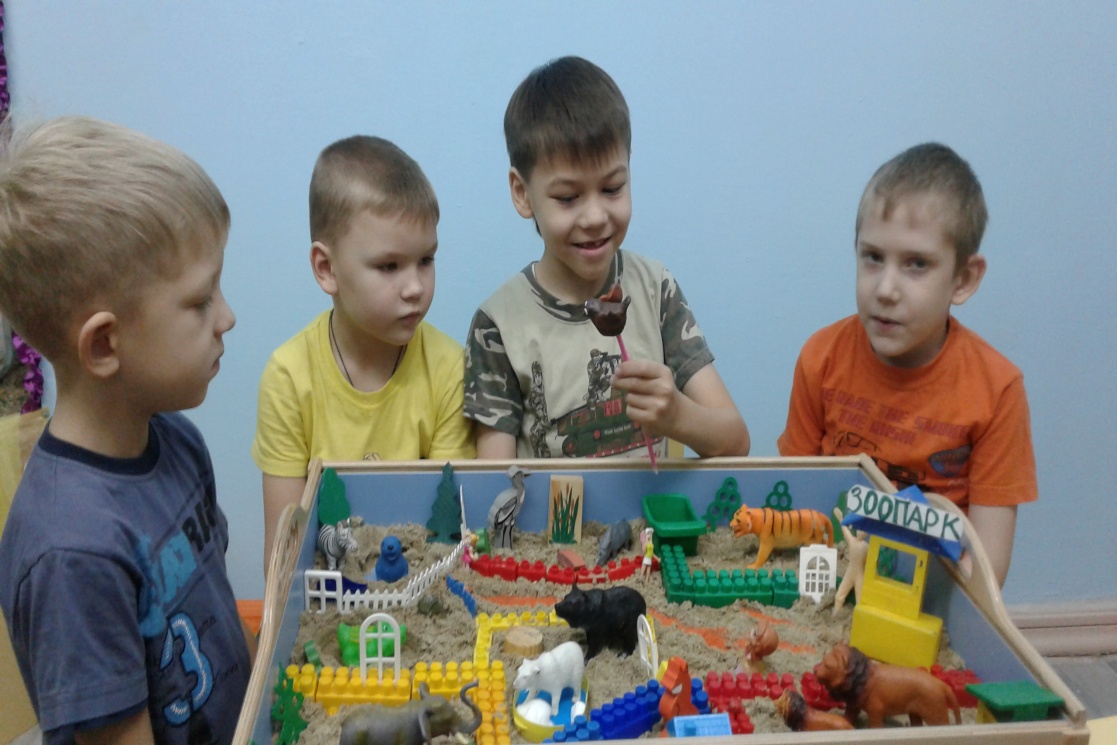 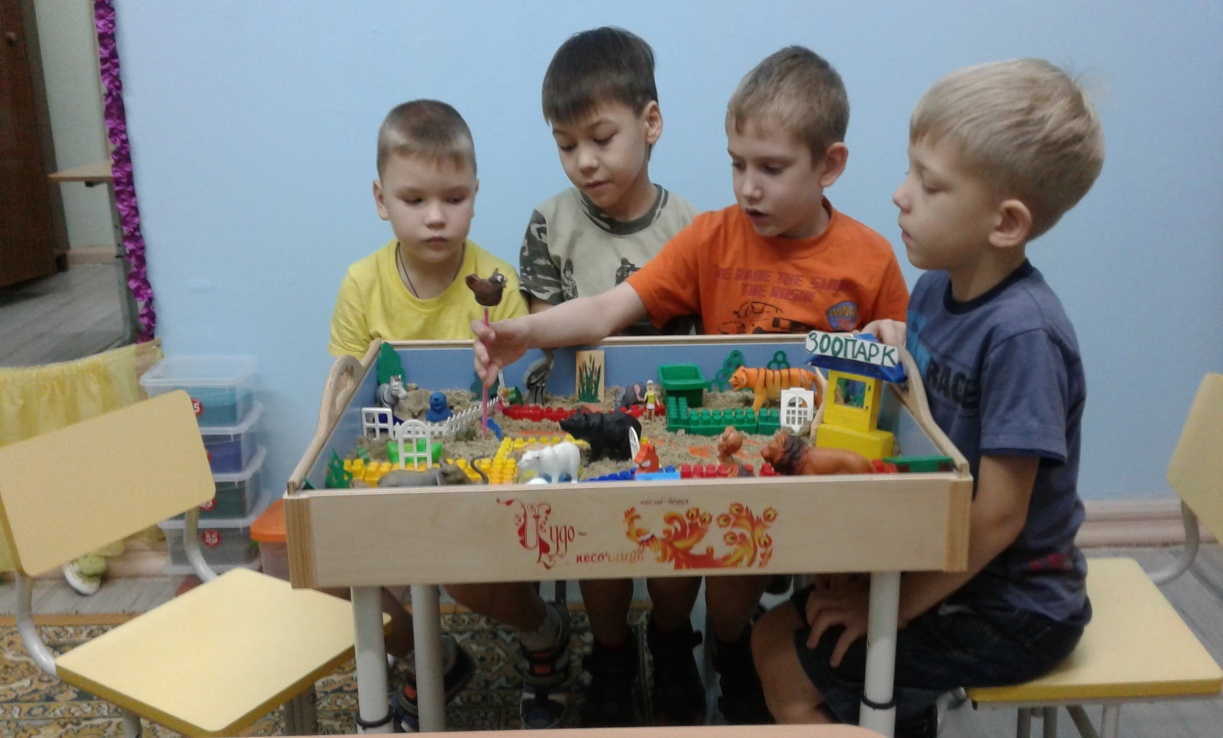 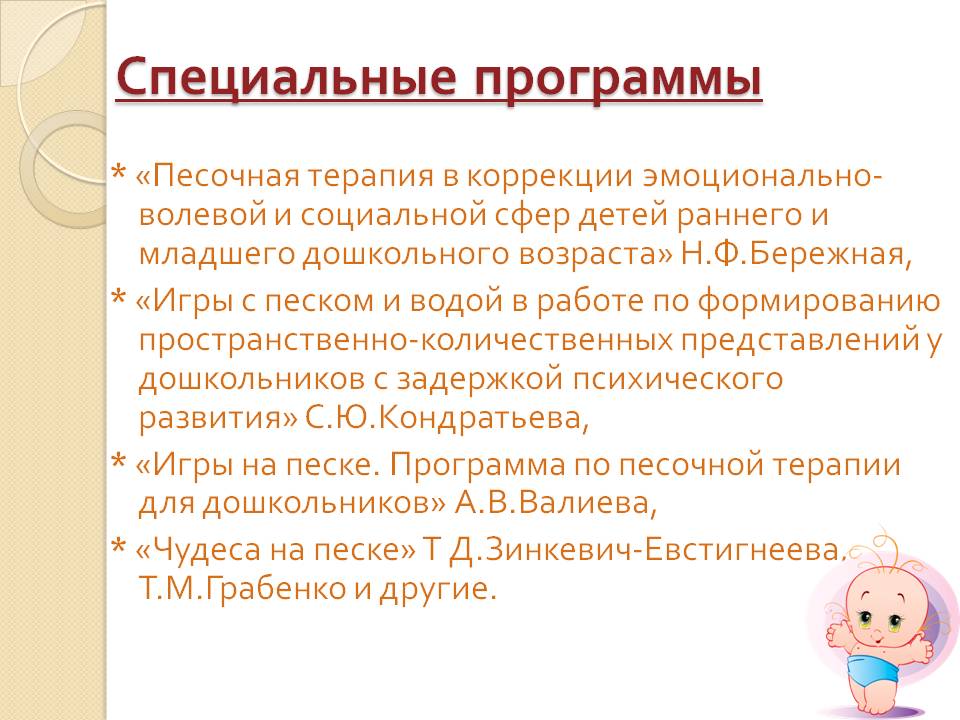 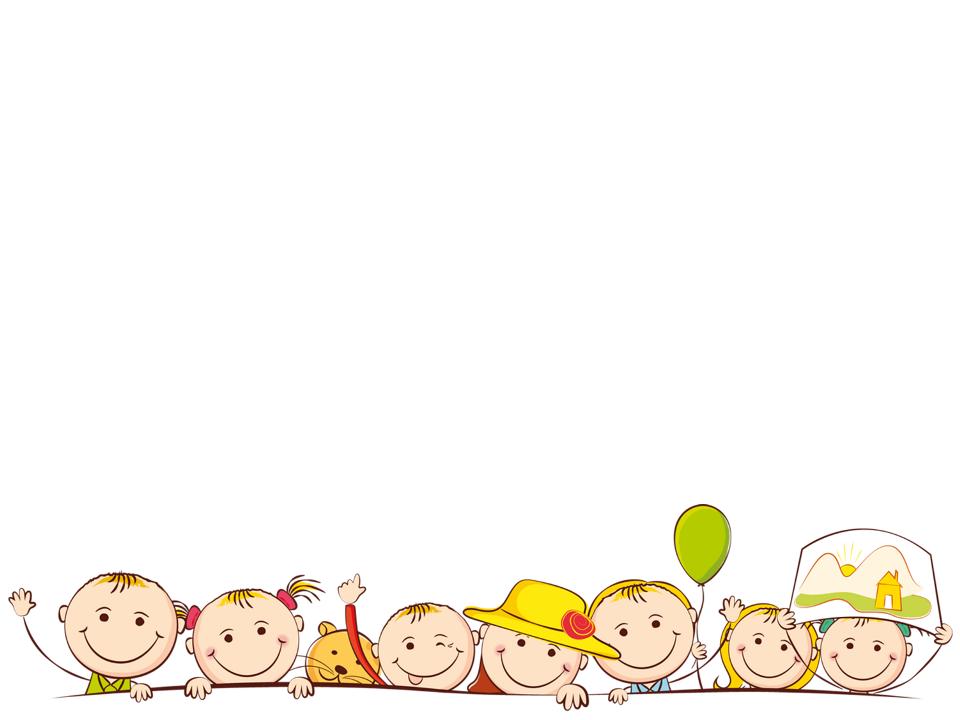 СПАСИБО ЗА ВНИМАНИЕ!УСПЕХОВ В РАБОТЕ!